Satellite Equipment
Last Update 2010.01.17
1.1.0
Copyright 2000-2010 Kenneth M. Chipps Ph.D. www.chipps.com
1
Objectives of This Section
Learn
What equipment is required for a satellite network connection
2
Copyright 2000-2010 Kenneth M. Chipps Ph.D. www.chipps.com
Satellite Equipment
For a satellite system there will be equipment both outside and inside
The is called the ODU – Outside Data Unit and IDU – Inside Data Unit
Either may consist of one or more boxes and cables
This is true of the equipment at both ends of the link
3
Copyright 2000-2010 Kenneth M. Chipps Ph.D. www.chipps.com
Satellite Equipment
4
Copyright 2000-2010 Kenneth M. Chipps Ph.D. www.chipps.com
Satellite Equipment
At the other end of the link in most cases where this type of connection is used there will be one central site called a teleport
The teleport connects the terrestrial circuits to the satellite circuits
Most companies will lease access from a teleport provider, rather than build their own
5
Copyright 2000-2010 Kenneth M. Chipps Ph.D. www.chipps.com
Teleport
6
Copyright 2000-2010 Kenneth M. Chipps Ph.D. www.chipps.com
End User Equipment
At the end user side of the connection the ODU is further comprised of antenna, LNB, transceiver - if it's bi-directional, and some sort of power amplifier
If they are receive only systems like DirecTV,  they would only have an antenna and LNB and not include a transceiver nor power amplifier
7
Copyright 2000-2010 Kenneth M. Chipps Ph.D. www.chipps.com
End User ODU
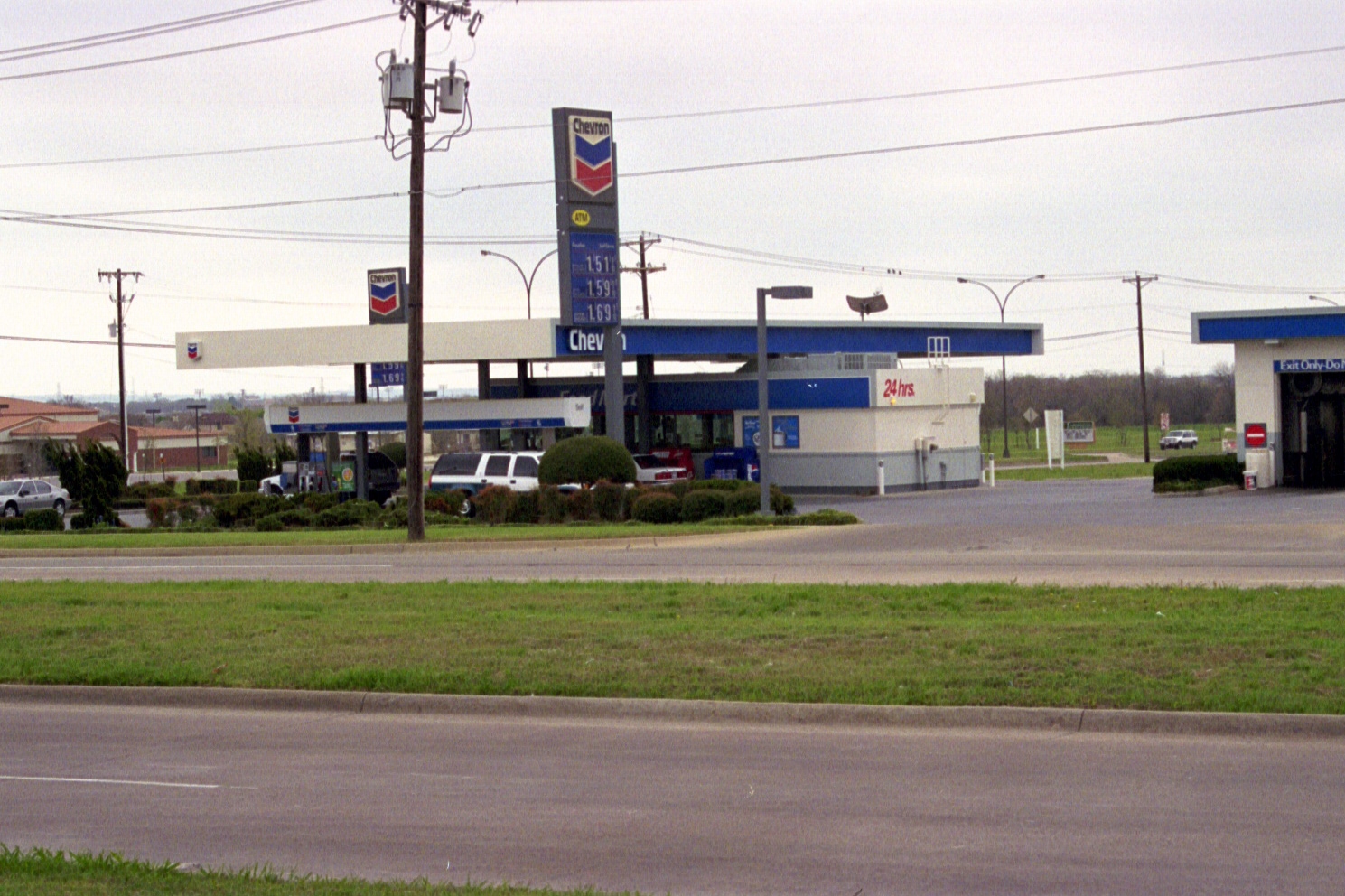 Antenna
8
Copyright 2000-2010 Kenneth M. Chipps Ph.D. www.chipps.com
End User Antenna
9
Copyright 2000-2010 Kenneth M. Chipps Ph.D. www.chipps.com
End User LNB
10
Copyright 2000-2010 Kenneth M. Chipps Ph.D. www.chipps.com
End User Equipment
The frequency of the signals from and to the ODU are downconverted or upcoverted to and from the IDU
The IDU receives the signal from the ODU and converts it for use on the LAN
11
Copyright 2000-2010 Kenneth M. Chipps Ph.D. www.chipps.com
End User IDU
12
Copyright 2000-2010 Kenneth M. Chipps Ph.D. www.chipps.com
End User IDU
13
Copyright 2000-2010 Kenneth M. Chipps Ph.D. www.chipps.com